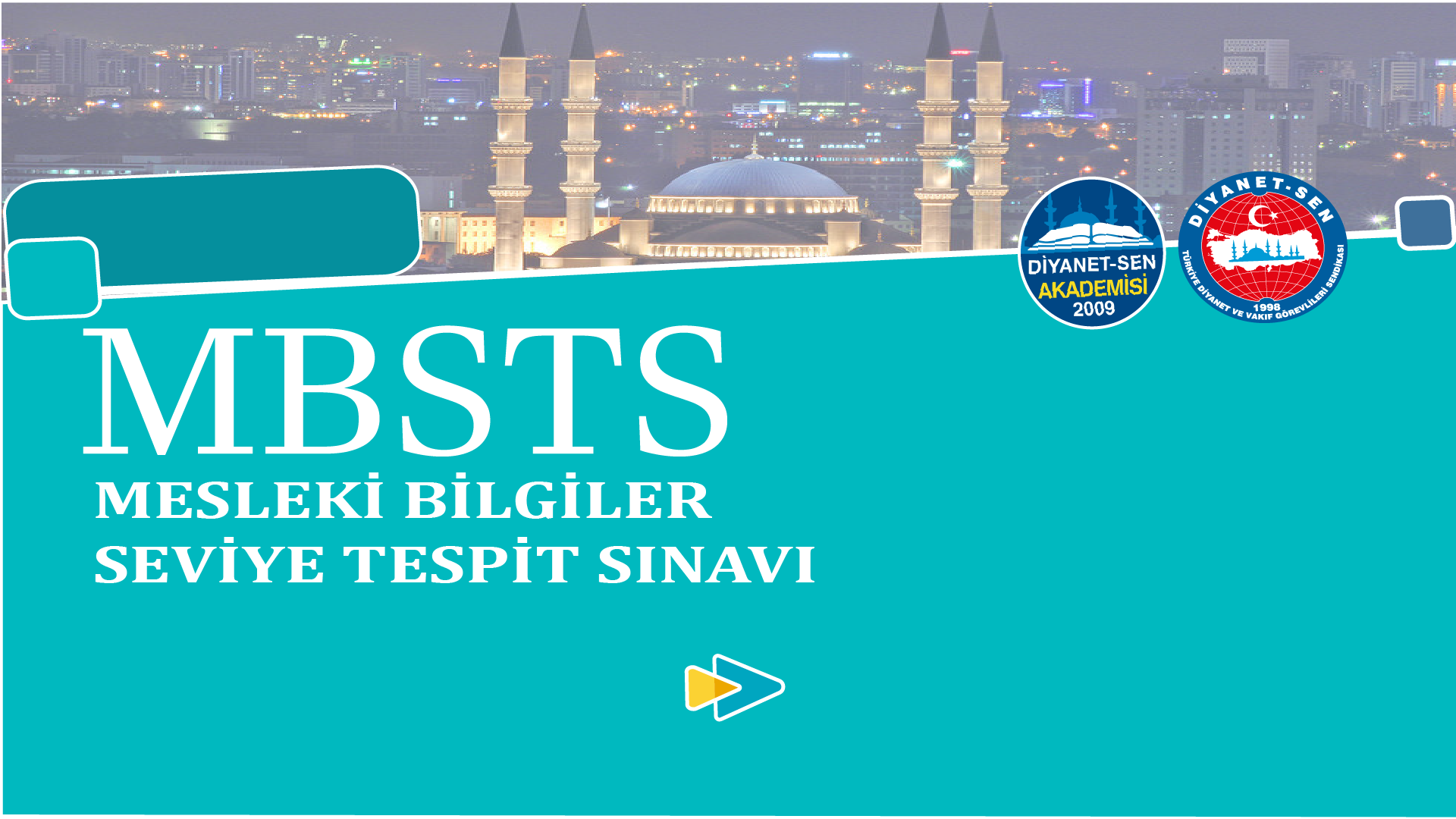 TEFSİR BİLGİSİ
BÖLÜM 2:
TEFSİR BİLGİSİ
İÇERİK
Tefsir İlmi
Te’vil
Tercüme
Tefsir İlminin Amacı
Tefsir İlminin Yöntemi
Tefsir İlminin Diğer Temel İslam Bilimleriyle İlişkisi
Kur’an Tarihi
Tefsir İlmi
Tefsir: Kur'an'ın açıklanması için geliştirilen disiplini 'tefsîr' olarak adlandırmaktayız.

Tefsîr kelimesi, Arapçada, kapalı bir şeyin örtüsünü açmak anlamına gelen 'fsr' fiilinden türetilmiştir.
Tefsir İlmi
Tefsir ilmi, ayetlerin indirildikleri zaman kastettikleri anlamları ortaya koyan bir disiplindir. Bunun için Kur’an’ın geldiği dil olan Arap dili bakımından tefsir edilen ayetin incelenmesi gerekir. Bu incelemede esas olan Kur’an’ın indiği dönemde kullanılan Arapçadır.
Tefsir İlmi
Ayrıca tefsirde ayetlerin geldiği zaman diliminin şartları da bilinmelidir. Bunun için Peygamberimizden ve Sahabeden aktarılan bilgilere ihtiyaç duyarız. 

Bu rivayetler bize ayrıca onların ayetleri nasıl anladıklarını ve uyguladıklarını da bildirir. Tabiun’dan gelen bilgiler de Sahabe’ye ve Rasulullah’a dayandığı için tefsir için bilgi kaynağıdır. Bu bilgiler, ayetlerin anlamlarını ortaya çıkarmak için çok değerlidir.
Tefsir İlmi
Kur’an’ın kullandığı Arap dili bilgilerine ve ayetlerin indiği döneme ait bilgileri bize bildiren rivayetlere dayanarak, ayetlerin indiği zaman kastettiği anlamları açıklayan disipline “tefsir” diyoruz.
Tefsir İlmi
Tefsir, üzerinde çalışılan ayetler hakkındaki bilgileri aktaran rivayetlere ve Arap dili bilgisine dayandığı için büyük oranda nesnel bilgiler kullanmaktadır.

 Başka bir ifadeyle tefsirde kesin olarak ayet şu veya bu anlama gelmektedir denilebilir. Nitekim İmam Maturidi, kesin bir delile dayanarak bir kelime ile Allah kesin olarak şu anlamı ifade etmiştir denilebiliyorsa, bu doğru bir tefsirdir demektedir.
Tefsir İlmi
Tefsirin yöntemi, müfessirin kendi içinde bulunduğu dünyanın etkisindeki öznelliği sınırlandırmış ve onun Kur’an üzerinde belirleyici olmasını büyük oranda önlemiştir. Tefsirin yöntemini izleyen bir müfessirin Kur’an’ı kendine göre açıklaması oldukça zordur.
Tefsir İlmi
Ancak tefsir disiplininde de delillerdeki kesinsizlik durumunda müfessirin öznelliğine yer açılmakta ve müfessirlerin öznelliğinden kaynaklanan aksamalar ve eksiklikler etkili olabilmektedir. Belli bir âyetin tefsirinde görülen ayrı görüşler, her zaman bir eksiklikten değil bazen müfessirlerin kullandığı delillerin eşit düzeyde güçlü olmalarından kaynaklanabilir.
Tefsir İlmi
Meselâ iki müfessir aynı kelimeye tanım getirirken söz konusu kelime için verilen farklı anlamlardan birini seçebilir. Yine her bir müfessir incelediği aynı âyetin tarihî ortamına ilişkin eşit değerdeki rivayetlerden birini tercih edebilir. Fakat bu farklılıkları olabildiğince aza indirmek mümkündür. Çünkü bu aşamada kullanılan kaynaklar ve yöntem müfessirin öznelliğini önemli ölçüde sınırlamaktadır.
Te’vil
Te’vil: ‘Evl’ kökünden geri dönmek manasındandır. Te’vil açıklamak ve beyan etmek anlamına gelmektedir. Ayetin muhtemel olduğu manalardan birine rücu ettirilmesidir.
Te’vil
Ayetlerin veya ayetlerdeki kelimelerin ilk geldikleri zaman kastettikleri tek anlamı ortaya çıkarmak ve onlara kesin açıklamalar getirmek için yeterince kesin ve sağlam rivayetler bulunmadığı durumlar da olmaktadır. Ayrıca ayetlere ve onlarda kullanılan kelimelere çeşitli nedenlerle ne anlam verileceğinde bir kesinliğe ulaşılamayabilir. Mesela ayetlerdeki kelimeler birkaç anlamı aynı anda taşıyabilirler ve hangi anlamın ayette kullanıldığını belirten kesin bir delil bulunamayabilir. Bu durumda müfessir elindeki delilleri değerlendirir ve bunlar arasında seçimler yaparak bir yoruma gitmek durumunda kalır. Ancak bu bilgiler onu bir kesinliğe götürmez. İşte bu yoruma biz te’vil diyoruz.
Te’vil
Yine İmam Maturidi’ye göre tefsir sahabenin işidir. Çünkü Kur’an’ın indiği zamanı sadece onlar yaşamışlardır ve ayetler hakkında net bilgiler vermişlerdir. Te’vil ise Maturidi’ye göre âlimlerin işidir. Te’vil, bir konunun varacağı nihai noktayı açıklamak demektir. Burada sözü muhtemel anlamlara yönlendirmek söz konusudur.
Tercüme
Terceme genel olarak “bir sözü, bir dilden başka bir dile çevirmek; bir sözün anlamını diğer bir dilde dengi bir söz ile aynen ifade etmek” anlamına gelmektedir. Tercüme iki şekilde yapılmaktadır: 
Lafzî Terceme: Metne bağlı kalınarak yapılan bu tercümede, asıl metindeki bütün kelimelere tercüme edilen dilde karşılık vermeye çalışır. 
Tefsîrî Terceme: Bu tercüme yönteminde ise, asıl metinin ifade ettiği mana esas alındığından bazı kelimeler atlanabilir veya bazı kelimeler ilave edilebilir. Manaya sadık kalınarak yapılan tercümedir.
Tercüme
Kur’an’da lafzi tercümenin zorlukları yüzünden Kur’an’ın lafzi değil, tefsiri tercümesinin yapılması yolu tercih edilmiştir. İşte, Türkiye’de Kur’ân-ı Kerîm tercümesi için daha çok “meâl” kelimesinin kullanılması tercümenin mana dikkate alarak yapıldığını ve tercümenin eksik ve yetersiz olabileceğini belirtmek içindir. Nitekim, meal sözlükte, “bir şeyin varacağı yer”, ıstılahi olarak ise “bir sözün anlamının her yönüyle aynen değil de biraz noksanıyla ifade edilmesi” anlamına gelmektedir.
Tercüme
Kur’an’ın tercümesi tarihini İslâmiyet’in ilk dönemlerine kadar götürmek mümkündür. Bu konuda bazı örnekler verilebilir. Ca‘fer b. Ebî Tâlib’in Habeşistan’da Necâşî’nin huzurunda Kur’an okuduğu bilinmektedir. Onun okuduğu ayetlerin din âlimleriyle saray mensupları için tercüme edilmiş olduğu düşünülebilir. Resûl‑i Ekrem’in komşu ülkelerin hükümdarlarına gönderdiği mektuplar içinde yer alan besmelenin ve âyetlerin hükümdarlara tercüme edildiği de muhakkaktır.
Tefsir İlminin Amacı
Tefsir, Kur'an-ı Kerim'in ifadelerine doğru açıklamalar getirmeyi amaçlar. 
Kur'ân-ı Kerim'i vahiy yoluyla Cebrail’den alan Peygamberimiz ve Kur’an’ı Rasulullah’tan duyan ilk Müslümanlar âyetlerin ne demek istediklerini kolayca anlıyorlardı. Onlar âyetlerin işaret ettiği durumları ve olayları biliyorlardı. Belki de bu olayların kahramanı durumundaydılar. Anlamadıkları ayetler olduğunda ise bu âyetleri Peygamberimiz Müslümanlara açıklıyordu.
Tefsir İlminin Amacı
Ancak daha sonraki kuşaklara âyetlerin açıklanması gerekti. Çünkü onlar, Kur'an'ın indiği dönemden uzak kalmışlardı. Daha sonraki kuşakların Arapçayı çok iyi bilmeleri ve âyetlerin indiği ortamı öğrenmeleri gerekiyordu. İşte tefsir, Kur’an’ın âyetlerinin ilk indikleri anda kastettikleri anlamları sonraki kuşaklara 'açıklamak' amacıyla geliştirilmiştir.
Tefsir İlminin Yöntemi
Tefsir ilmi, ele aldığı Kur’an cümlesinin indirildiği anda kastettiği anlamını verme hedefini güder.
Tefsir ilmi âyetlere açıklama getirirken bazı işlemler gerçekleştirir. Bu işlemleri iki ana başlık altında toplayabiliriz:
Tefsir İlminin Yöntemi
1- Dil: Tefsir ilk olarak Kur’an-ı Kerim’in cümlelerini dil açısından çözümler. Bunun için Kur’an’ın kullandığı Arapça’nın bilinmesi gerekir. Bir âyetin zahirî anlamına, âyette kullanılan kelimelerin anlamlarını bilmek ve âyetin cümle yapısını doğru bir şekilde çözümlemekle ulaşırız.
Dil alanlarına ilişkin konular: Garibu’l-Kur’an, el-Vücuh ve’n-Nezair, İ’rabu’l-Kur’an, Muhkem ve Müteşabih, Umum ve Husus, Müşkil Ayetler, Mutlak ve Mukayyed, Mantuk ve Mefhum, Hakikat ve Mecaz, İ’cazu’l-Kur’an, Emsalu’l-Kur’an, Aksamu’l-Kur’an, Cedelu’l-Kur’an, Mübhem Ayetler
Tefsir İlminin Yöntemi
2- Tarih: Ayetleri doğru bir şekilde tefsir edebilmek için onların ne gibi koşullarda indiğini de incelememiz gerekmektedir. Ayet hangi olaydan sonra inmiştir? Ayetin inmesine neden olan bir soru mu sorulmuştur? Ayetler indikten sonra neler olmuştur? Tarihin belli bir döneminde vahyedilmiş bir kitap olarak Kur’an’ın anlaşılmasında onun indiği ortamın tarihî koşullarının bilinmesi gerekir.
	Tarih Alanına İlişkin Konular: Mekki ve Medeni Ayetler, Esbabu’n-Nüzul, Nâsih ve Mensuh, Kur’an Kıssaları
Tefsir İlminin Diğer Temel İslam Bilimleriyle İlişkisi
Dil bilimlerinden Kur’an’ın kelimelerine ve âyetlerine açıklama getirmek için yararlanır. 

Tefsir, Kur’an’ın indiği zaman ile ilgili bilgileri veren tarih karakterli bilgilerden yararlanır.
Tefsir İlminin Diğer Temel İslam Bilimleriyle İlişkisi
Tefsir yukarıda sayılan bilimlerin hazırladığı bilgileri kullanmasının ve onlardan yararlanmasının yanı sıra kendisi de başka bazı İslam bilimlere bilgi hazırlamakta ve onlara malzeme sunan bir bilim olmaktadır. 

Tefsir disiplininin Kur’an ayetlerine getirdiği açıklama, Kur'an'ın anlaşılması yolunda ilk ve önemli adımdır.
Tefsir İlminin Diğer Temel İslam Bilimleriyle İlişkisi
Tefsirin Kur’an’ın tarihsel bağlamındaki anlamını ortaya koymasıyla Kur’an’ın yorumlanması bitmemektedir. Bunun için fıkıh ve kelâm disiplinlerinin yöntemleriyle işlenmesi ve onlardan hükümlerin üretilmesi gerekmektedir. Çünkü tefsirin ürettiği bilgiler, onlarla amel edilmesi için değildir. Tefsir ile üretilen bir bilginin yaptırım değeri kazanabilmesi için, onun konusuna göre fıkıh veya kelâm disiplinlerinin yorum sürecinden geçmesi gerekmektedir.
Tefsir İlminin Diğer Temel İslam Bilimleriyle İlişkisi
Müslüman geleneğinde, Kur'an'ın öğrettiği değerlerin 'günümüze taşınması' işlemi ile tefsir'den başka disiplinler ilgilenmiştir. Çünkü tefsir sadece ayetlerin indiği anda ne kastettiklerini ortaya çıkarmayı amaçlamaktadır. Tefsirin ortaya çıkardığı bu anlamların yorumlanması ve Kur'an'ın öğrettiği değerlerin değişik zamanlara taşınması fıkıh ve kelâm disiplinleri tarafından yapılmıştır.
Tefsir İlminin Diğer Temel İslam Bilimleriyle İlişkisi
Kur’an’da yer alan ahlâk, siyaset ve itikat konularının yorumlanması ve değişik zamanlarda yaşama taşınması işlemi kelâm disiplini tarafından gerçekleştirilmişti. 
Genel anlamıyla hukuk ve ibadet konularını ise fıkıh disiplini ele almış ve bu alanlara ilişkin âyetlerin sistemli bir şekilde yorumlanması bu disiplin tarafından gerçekleştirilmiştir.
Tefsir İlminin Diğer Temel İslam Bilimleriyle İlişkisi
Bütün İslâm disiplinlerinin bir de yönteme ihtiyacı olmuştur. Tefsir de dahil, bütün disiplinlerin izleyecekleri yöntem, yani Kur’an ibarelerinin anlamlarını ve değerlerini belirleme, ortaya koyma ve bunları hayata yansıtmanın yöntemi fıkıh usûlü tarafından geliştirilmişti.
KUR’AN TARİHİ
GİRİŞ
VAHİY VE GELİŞ ŞEKİLLERİ
VAHİY VE İLHAM ARSINDAKİ FARKLAR
KUR’AN’IN YAZIYA GEÇİRİLİŞ TARİHİ
Dr. Hasan Yücel - Ankara Üniversitesi İlahiyat Fakültesi
29
GİRİŞ
Kur’an-ı Kerim Arap Yarımadası’nın Hicaz Bölgesinde Mekke şehrinde miladi 610 yılında Hz. Muhammed’e vahyolunmaya başlamıştır. Kur’an kronolojik olarak Tevrat, Zebur ve İncil’den sonra gelmiştir. Bu açıdan Kur’an kuşatıcı-kapsayıcı bir niteliktedir. Nitekim Kur’an da bunlardan bahseder. Vahyin geldiği coğrafya da insanların yaşamlarını devam ettirme şeklinde farklılıklar bulunmaktaydı. Bir kısmı göçebe (bedevi) bir kısmı da yerleşik (hadari) bir hayat sürmekteydi. Ekonomik olarak tanımlamak gerekirse; göçebe olanlar hayvancılık ile yerleşik hayat sürenler ticaret ve tarımla uğraşıyorlardı. Çöl ikliminin hâkim olduğu bu coğrafya da aileler ve akrabalar arasında sıkı bir bağ bulunmaktaydı. Kabilecilik anlayışı yaygındı ve merkezi bir yönetim yoktu. Bunun etkisiyle sınır anlaşmazlıkları ve kan davası yüzünden sık sık savaşırlardı. Arapları bu savaş ortamından uzaklaştıran haram ayları vardı bu aylar; Zilkâde, Muharrem, Zilhicce ve Receb aylarıydı, Bu aylarda savaşmazlardı eğer aksi olursa buna ‘ficar’ denilirdi. Düzenlenen panayırlar gelir kaynaklarından biriydi ve kültürel etkilerinden dolayı bu panayırlar önemliydi. Bu panayırların en ünlüleri; Ukaz, Mecenne ve Zü’l-Mecaz idi. Panayırlarda şiir yarışmaları düzenlenir en beğenilen yedi şiir Kâbe’nin duvarına asılırdı. Asılan bu şiirlere “muallaka-i seb’a denilirdi. Sosyal sınıflar ise hürler ve kölelerden oluşuyordu. Araplar şiire, belâgata, hitabete ve nesep (soy bilgisine) çok önem verirdi.
Dr. Hasan Yücel - Ankara Üniversitesi İlahiyat Fakültesi
30
GİRİŞ
Vahiy’den önce Arap Toplumunda farklı inançlar mevcuttu. Putperestlik yaygın olmakla birlikte, Yahudi, Hıristiyan, Mecusi, Sabii ve Hanifler vardı. Hanif inancını benimseyen kişiler, Hz. İbrahim’in tebliğ ettiği dini geleneği sürdürüyorlardı. Putperest inancına göre putlar, Allah’ın hoşnutluğunu kazanmanın aracısıdır. Kur’an bu şekilde
inananları müşrik olarak adlandırmıştır. 

Arapların ahlakı ve özgürlüğü dışlayan yaşam şekillerinden dolayı Kur’an’ın indiği bu döneme Cahiliyye Dönemi denilmektedir. Bu zaman ve zemin ortamında gelen vahyi, o dönemden tamamen bağımsız ele almak mümkün değildir. Nitekim ileride ki konularda da ele alındığı gibi Kur’an ilimlerinden biri de sebeb-i nüzul’dür. Bu ilim vahyin indirilme sebebi ile ilgilenmektedir. Vahyin nüzulu döneminde gerçekleşmiş olan olaylar, sorular, sorunlar, istekler vb. Kur’an’da yankı bulmuştur. Vahyin nüzul ortamıyla bir bağlantısının olduğunu da aklımızdan çıkartmamız gerekmektedir.
Dr. Hasan Yücel - Ankara Üniversitesi İlahiyat Fakültesi
31
Unutma !..
*Panayırlar;
	Ukaz, Mecenne, Zülmecaz

*Haram aylar; 
	Zilkade, Zilhicce, Muharrem, Recep
Dr. Hasan Yücel - Ankara Üniversitesi İlahiyat Fakültesi
32
VAHİY ve GELİŞ ŞEKİLLERİ
Vahiy kelimesi sözlükte, bildirmek, seslenmek, gizli konuşmak, fısıldamak, telkin etmek, ilham etmek gibi anlamlara gelmektedir. Terim anlamı ise; Allah’ın mesajlarını peygamberleri vasıtasıyla alışılmışın dışında gizli bir şekilde bildirmesidir.

Vahyin geliş şekilleri ile ilgili aşağıda verilen ayet bilgi vermektedir.

“Allah bir insanla ancak vahiy yoluyla veya perde arkasından konuşur yahut bir elçi gönderip izniyle ona dilediğini vahyeder.” (Şûrâ, 51)

Bu ayete göre vahiy üç şekilde indirilmiştir:

1. Allah’ın mesajları peygamberin kalbine doğrudan yerleştirmesi
2. Peygambere bir perde arkasından bildirmesi
3. Cebrail aracılığıyla göndermesi
Dr. Hasan Yücel - Ankara Üniversitesi İlahiyat Fakültesi
33
HZ. PEYGAMBER’E VAHYİN GELİŞ ŞEKİLLERİ
Hz. Peygamber’in gördüğü sâdık rüyalar. Ancak sâdık rüya ile hiçbir ayet ve surenin inmediği kabul edilmektedir. Sâdık rüya ile vahyin, Kur’an vahyi değil, ilahi vahye bir hazırlık aşaması ya da vahyin yakın bir tarihte inmeye başlayacağının işareti olarak kabul edilmektedir.

Cebrail’in görünerek vahiy getirmesi. Hz. Peygamber’in Cebrail’i üç kez gördüğü rivayet edilmektedir.

Cebrail’in görünmeden çıngırak sesine benzer bir ses ile vahiy getirmesi. Hz. Peygamber’e gelen vahiylerin en ağır şekli çıngırak sesi idi. Bu şekil tehdit ifade eden ayetlere mahsustu.

Hz. Peygamber uyanık olduğu halde meleğin görünmeden vahyi onun kalbine yerleştirmesi.

5. Cebrail’in insan suretine girerek vahiy getirmesi.
Dr. Hasan Yücel - Ankara Üniversitesi İlahiyat Fakültesi
34
HZ. PEYGAMBER’E VAHYİN GELİŞ ŞEKİLLERİ
Dr. Hasan Yücel - Ankara Üniversitesi İlahiyat Fakültesi
35
VAHİY ve İLHAM ARSINDAKİ FARKLAR
İlham hem peygambere hem de insanlara gelebilir, ama vahiy sadece peygamberlere gelir.

Vahiy kesin ve bağlayıcıdır, ilham ise sadece gelen kişiyle ilgilidir, bağlayıcılığı söz konusu değildir.

Vahiy sadece ilahi kaynaklıdır yani Allah’tan gelir. Ama ilhamın kaynağı farklı şeyler olabilir.

İlham devam etmesine rağmen, vahiy son bulmuştur.
Dr. Hasan Yücel - Ankara Üniversitesi İlahiyat Fakültesi
36
BİLGİ NOTU !
İlk vahiy kâtipleri:

Mekke’de Abdullah b. Sa’d b. Ebi Serh

Medine’de Übeyy b. Ka’b’dır.

Zeyd b. Sabit ise vahiy kâtiplerine başkanlık etmiştir.
Dr. Hasan Yücel - Ankara Üniversitesi İlahiyat Fakültesi
37